Sfeercollage passend bij doelgroep
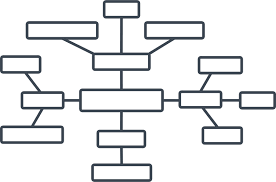 Sfeer
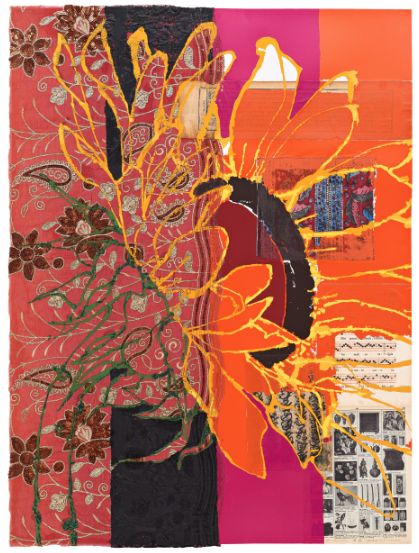 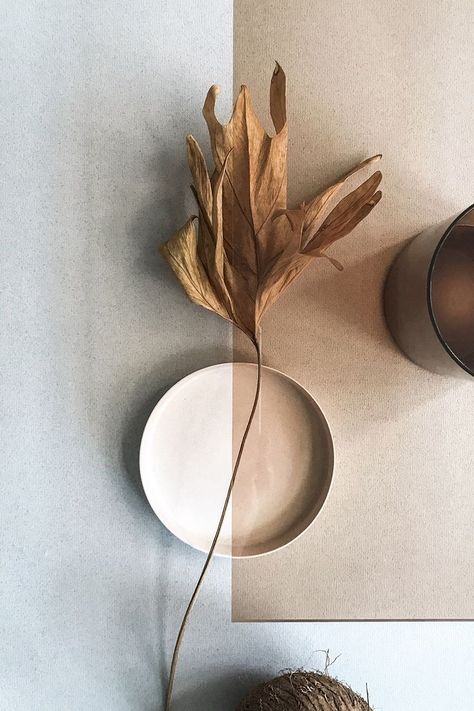 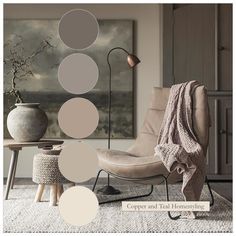 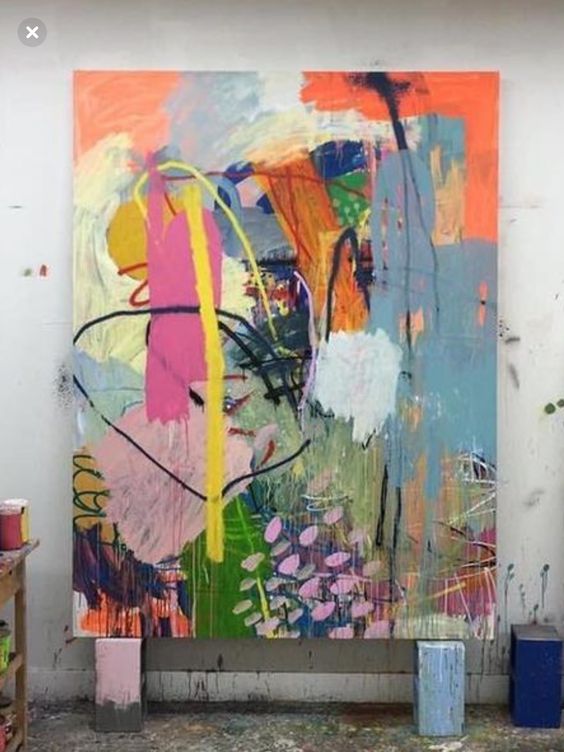 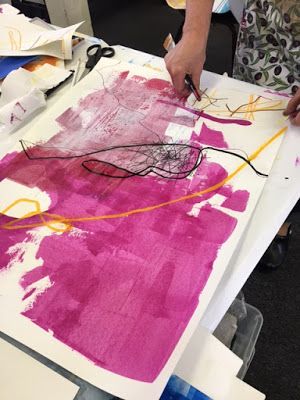 Maak een moodboard passend bij jouw doelgroep.

Formaat  vrij

Techniek: 
vorm- kleurcontrast
Combinatie van afbeeldingen en minimaal één andere techniek. 
Denk hierbij aan tekenen, schilderen, borduren, alles mag.